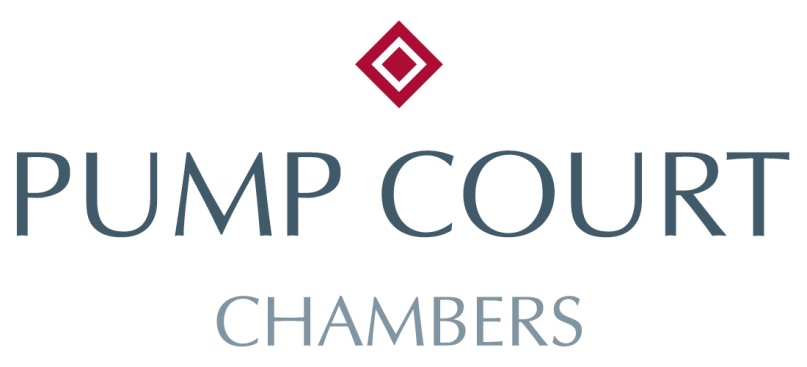 Statutory WillsSimon Lane
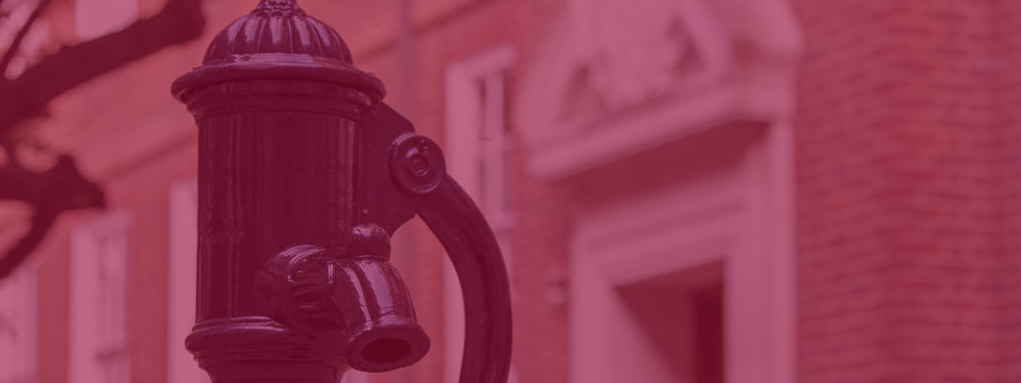 1
www.pumpcourtchambers.com
Introduction
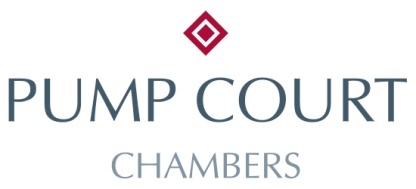 Introduction 
Introduction/ refresher to the statutory regime under the Mental Capacity Act 2005 (MCA 2005) for the making of Statutory Wills on behalf of those who have lost capacity (“P”)

Useful to litigators who may be unfamiliar with the process and to private client professionals who may welcome a refresher

The notes draw in particular upon Court of Protection Practice 2023 (Lexis Nexis) which is an essential companion when carrying out work in this area.
2
Outline – Statutory Wills in Context
The power to make a statutory will arises under s18(1)(i) of the MCA 2005;
Part of a wider regime under the MCA 2005, the usual purpose of which is to facilitate the making decisions on behalf of “P” in their best interest.
Statutory Wills do not obviously fall within that category, but form part of a series other provisions under the MCA 2005 which may provide for decisions to be made for the benefit of others, but which are nevertheless in P’s best interest
These include:
3
Decisions for the benefit of those other than “P” (1)
Small gifts and the provision of maintenance that may be made by an attorney acting under an Enduring Power of Attorney (MCA 2005, Sch 4, paras 3(2) and 3(3));

Small gifts that may be made by an attorney acting under a Lasting Power of Attorney (MCA 2005, s 12(2));

Small gifts and the provision of maintenance that may be made by a deputy within the scope of the authority conferred on the deputy (MCA 2005, s 19(8)(b));
4
Decisions for the benefit of those other than “P” (2)
Gifts (and the provision of maintenance) that may only be permitted by express order of the Court (MCA 2005, s 18(1)(c) and that fall within the scope of Practice Direction 9D);

Gifts (and the provision of maintenance) that may only be permitted by express order of the Court (MCA 2005, s 18(1)(c) and that fall outside the scope of Practice Direction 9D);

The making of a settlement or will for a person that may only be permitted by express order of the Court (MCA 2005, ss 18(1)(h), 18(1)(i), 20(3)).
5
Regime in place and /or application to be made
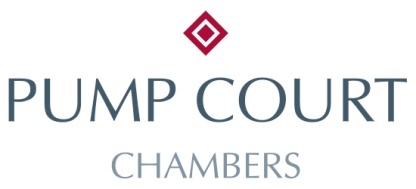 It can be seen therefore that a regime must already be in place for such decision to be taken, such as a Power of Attorney/ Deputyship even for small gifts or a specific application to the Court of Protection (COP) will need to be made for larger gifts/ dispositions including provision for a statutory settlement or Will to be made.

This is important, evidentially, in a litigation context and may impact on claims after P has died (and therefore outside of the COP’s jurisdiction) for example relating to whether lifetime dispositions can be brought back into account, not to mention credibility.
6
Statutory Wills
Whilst some agency is provided under the MCA 2005 for those who act under a POA or Deputyship in respect of “small gifts”, confirmed by the instrument or appointment, this does not apply to Statutory Wills (or settlements).

This will necessitate an application to the COP and an order
7
What is a Statutory Will?
In short it is a Will executed by the COP on behalf of a person who lacks the capacity to make wills themselves, i.e. P pursuant to an Order of the Court.
Such a Will has the same effect as if P had the capacity to make a valid Will executed in accordance with the Wills Act 1837. 
However, it cannot dispose of property outside of England and Wales; and
Where P is domiciled outside of England and Wales, any question of their testamentary capacity would, according to P’s domicile fall to be determined in accordance  with the law of a place outside of England and Wales
8
Requirements- The Basics
The “Testator”
No Order may be made in respect of a statutory Will on behalf of P unless;
They are over 18 years of age (MCA 2005, s18(2) and the Wills Act 1837, s7);
They lack capacity to make a will, remembering that under s2 of the MCA 2005 :
“a person lacks capacity in relation to a matter [the making of a will] if at the material time he is unable to make a decision for himself in relation to the matter because of an impairment of, or a disturbance in the functioning of, the mind or brain”
There is property in England and Wales capable of being disposed of by a Will.
The question of “capacity” is considered below
Capacity/ Medical Evidence
Capacity under the MCA 2005 is function specific and therefore are different to other decisions or functions under the Act.

A person may have capacity to make a Will but not have capacity in connection with the days to day management of their property and affairs and this will require cogent evidence directed towards the lack of capacity to make a Will (see  A, B and C v X, Y and Z [2012] EWHC 2400 (COP), [2013] COPLR 1.)
10
COP3
The COP 3 form must be used (PD9A)
Designed to set out evidence in 2 parts:
Applicant to complete the first part setting out the basis of the application; and
The practitioner (who will not necessarily be a doctor and there may be more than one such person if for example there are communication issues requiring a speech and language therapist ) will address the question of capacity to make the decision under s3 of the MCA 2005
11
The Capacity Question (1)
The evidence of the “practitioner” must be directed towards the question of capacity and the individual concerned and care must be taken in the choice of such a person (or persons) who are familiar with dealing with these questions;

In the context of making a Will, the information relevant to the decision for the statutory test is consistent with the familiar test of Cockburn CJ in Banks v Goodfellow (1870) LR 5 QB 549 at [565] including:
12
The Capacity Question (2)
the nature and effect of a will;
 the extent of the assets being disposed of;
 the claims to which P ought to give effect (which encompasses anyone whose interest under an existing will is reduced); and
 the consequences of deciding one way or the other or failing to make a decision (which would include understanding what would happen if no will were made)
It follows therefore that the practitioner needs to have some background and context in terms of the current position, including of will making.
13
Other requirements for COP 3
Although not expressly called for in the COP3, PD9F requires:

an up-to-date report of P's present medical condition, life expectancy, likelihood of requiring increased expenditure in the foreseeable future, and testamentary capacity
14
The Application
COP1 is required to be submitted (including COP1C for a statutory will) together with:
COP2 if permission is required;
 medical certificate (Form COP3);
a statement of truth in support of the application, plus exhibits; and
The Court Fee (currently £371 with no provision to be taken from a fee account meaning a cheque)
PD9F specifies the further evidence required in respect of a statutory will (or codicil):
15
PD9F requirements (1)
2 copies of the draft Will (or codicil);
A copy of any existing will or codicil;
any consents to act by proposed executors;
Details of P’s family (preferably a family tree with fill names and dates of birth etc);
A schedule of assets and valuations;
Schedule of net yearly income and spending by P;
Statement showing P’s needs, both current and future;
If P resides in NHS accommodation whether he may be discharged to other accommodation including fee paying or to own home;
16
PD9F requirements (2)
If considered relevant the full details of resources of the proposed beneficiaries and likely changes if application successful;
details of any CGT, IHT or income tax which may be chargeable in respect of the subject matter of the application;
an explanation of the effect, if any, that the proposed changes will have on P’s circumstances, preferably in the form of a “before and after” schedule of assets and income;
if appropriate, a statement of whether any land would be affected by the proposed will or settlement and if so, details of its location and title number, if applicable;
17
PD9F requirements (2)
where the application is for a settlement of property or for the variation of an existing settlement or trust, a draft of the proposed deed, plus one copy;
a copy of any registered enduring power of attorney or lasting power of attorney;
confirmation that P is a resident of England or Wales; and
an up to date report of P’s present medical condition, life expectancy, likelihood of requiring increased expenditure in the foreseeable future, and testamentary capacity
18
Further Evidence/ Applications
Not all evidence deeded to determine the application may be available at the time, including:
Earlier Wills;
Medical records;
Solicitors’ file of correspondence
Consider whether further applications (including using a COP9 form) may need to be made.
Such applications might need to deal with:
19
Further Evidence/ Applications (2)
Expediting the application;
Requiring access to documents
Issues relating to Respondents
Their identity;
The number of them;
Whether they can be traced
disability or lack of capacity of other Respondents;
Detailed evidence relating to best interests

NB such applications are very costly due to the safeguards regarding service etc. Whilst these will usually come from P’s estate, this is by no means certain, especially if the application is unsuccessful or costs are unreasonably incurred. Funding is likely to be an issue.
20
Respondents/ Persons to be Notified
Those who might participate fall into 2 categories and who must be identified in the application:
(1) Named respondents and (2) persons to be notified;
Respondents must be served with the application and supporting documents within 14 days (r9.6(1) (and a certificate filed of within 7 days – r9.6(2));
21
Respondents
In the context of statutory wills PD 9E (¶9) sets out that the following must be named:
any beneficiary under an existing will or codicil who is likely to be materially or adversely affected by the application;
any beneficiary under a proposed will or codicil who is likely to be materially or adversely affected by the application; and
any prospective beneficiary under P’s intestacy where P has no existing will.
“materially affected” includes someone who might now benefit, i.e. has a material interest;
NB, such interests are likely to be interpreted strictly although there is no threshold for de minimis interests, such as small pecuniary legacies;
22
Persons to be notified
In addition to Respondents identified in PD9E, cross reference is made to PD9B (updated in Jan 2023)
The PD reminds us that who is to be notified depends on the nature of the application.
Respondents do not need to be notified as well;
At least 3 people should be notified and under ¶7 the following persons are named in order of presumed closeness:
23
(a) spouse or civil partner; 
(b) person who is not a spouse or a civil partner but who has been living with P as if they were; 
(c) parent or guardian; 
(d) child; 
(e) brother or sister; 
(f) grandparent or grandchild; 
(g) aunt or uncle; 
(h) child of a person falling within sub-paragraph (e); 
(i) step-parent; and 
(j) half-brother or half-sister. 
There are other rules that need to be considered if one or more of these people is a child or protected party
24
P
The COP Rules make no assumptions about P being a party to the application (or any application for that matter) and P is not to be named as such in the application (Rule 9.13(4)
The Court will consider P’s participation and being named at the  earliest opportunity (PD9E ¶10) including whether the Official Solicitor (”OS”) or some other person should be invited to act as litigation friend;
However, in all but the simplest cases (such a codicil to change executors) “P” will be named as a party and a litigation friend appointed, meaning that service will be on the litigation friend
25
Directions and final hearing
The COP Rules require the Court to consider how to deal with the application once issued (r3.6(2). In practice that means sending directions with the issued application form, allowing it to:
Address missing evidence;
Confirm P as a Party;
Direct service on the respondents including the OS (or other litigation friend subject to willingness to act);
Setting a hearing date, which may be for further directions depending on complexity (by phone/ remote) or a final hearing;
Such a hearing can be adjourned if necessary or disposed of on the papers
26
Timescales
The 14 day time limit to acknowledge service can be very tight to  consider and respond to an application, although in its initial directions the Court may have extended that time. 
Respondents needing more time should file the acknowledgement of service (COP5) within 14 days and seek an extension of time to file evidence if required;
The timescales before any hearing will allow the parties to exchange evidence and deal with additional information.
Importantly, the OS (or other litigation friend) will need to meet P;
Resolution is more often than not effected through the OS who will apply to the Court as lead to respondent as may be necessary, including with terms of settlement
Settlement on the papers is encouraged, not least to reduce cost
27
Timescales (2)
In more complex cases directions may provide for attended hearings, bundles and skeleton arguments etc.
Such hearings will normally be before a District Judge or the Senior Judge of the Court of Protection, although may be referred to a circuit judge or High Court Judge with a COP ticket if complex or significant cross examination required.
With an attended hearing, agreed bundles are usually required 5 days prior to the hearing and skeletons by 11am the day before the hearing.
The expects the parties to narrow the issues/ areas of disagreement.
Permission is required for evidence not filed in accordance with directions, which stands as evidence in chief
28
Making the Order
This will usually be done at the hearing itself, although there may be a reserved judgment, approving the terms of any draft statutory will;
The order will also provide for costs, which usually will be paid by P’s estate together with the safekeeping of the Will which is to be drawn up by the applicant and to be engrossed as directed
In the case of an emergency, this can be provided for immediately after the order
29
The Statutory Will/ Making the Order
A statutory will may make any provision that could be made by a will executed by P if they had capacity to make it (MCA 2005 (sched 2 ¶2)
In making the order for the statutory will the Court has a discretion and that is exercised based on P’s best interests, as with any decision under the MCA 2005 (s1(5) MCA 2005;
In addition, the Court must consider under (s4(6) of the MCA 2005 so far as is reasonably ascertainable:
P's past and present wishes and feelings (and, in particular, any relevant written statement made by P when they had capacity).
The beliefs and values that would be likely to influence P's decision if they had capacity.
The other factors that P would be likely to consider if they were able to do so.
30
Best Interests
No assumptions are made about P’s bests interests being to mitigate IHT etc and this could well be tied into larger considerations/ application arounds gifts, settlements etc and these will need to be justified in terms of P’s best interests;
The Court will also want to guard against undue influence/ financial abuse
31
Making the Decision (1)
Consider guidance in judgment of HHJ Hodge KC in Re Meek [2014] EWCOP 1 at ¶¶33-4:
The overarching principle is that any decision made on behalf of P must be in P's best interests. This requires Court to apply an objective test of what would be in P's best interests.
The Court must follow the structured decision-making process laid down by MCA 2005, considering all relevant circumstances, and, in particular, the matters set out in section 4(6)-(7), MCA 2005.
The COP must then make a value judgement, giving effect to the paramount statutory instruction that the decision must
be made in P's best interests.
32
Making the Decision (2)
MCA 2005 contains no hierarchy between the various factors which must be borne in mind. The weight to be attached to different factors will inevitably differ depending on the individual circumstances of each case.
The decision-maker must consider the beliefs and values that would be likely to have influenced P's decision if they had capacity, and the other factors that P would be likely to have considered if they were able to do so. That did not, however, necessarily require those to be given effect and the weight attached to those wishes and feelings will always be case and fact-specific.
33
Making the Decision (3)
Differing views have been expressed in case law about the relevance to the decision-maker of P having "done the right thing" by their will and being remembered for that after their death. 
In that case, that "the right thing" is to be judged, by reference to the standards of P themselves, and not by what the reasonable incapacitous person might be thought to think.
Further, the concept of being remembered "as having done the right thing" still has relevance even if, because of the lack of testamentary capacity, the right thing must be done for the testator by the Court.
34
Execution of the Statutory Will (1)
The Will is expressed to be signed by P acting by the authorised person (which will be the applicant or deputy) as follows:
signed by the authorised person with the name of P, and with his or her own name, in the presence of two or more witnesses present at the same time;
attested and subscribed by those witnesses in the presence of the authorised person; and
sealed with the official seal of the Court of Protection.
35
Execution of the Statutory Will (2)
There is no prohibition on the authorised person also benefitting under the statutory will as they are not a witness for the purposes of s15 of the Wills Act 1837;
 Aside from the peculiarities of execution, a statutory will has the same requirements as any other will under the Wills Act 1837, meaning that anyone benefitting under it (or their spouses/ civil partners) cannot be a witness to the authorised person’s signature.
Indeed, a statutory will (unless a codicil specifically providing for the same) will revoke all earlier wills and would be revoked itself in the case of P’s marriage (remembering that capacity is function specific see again A, B and C v X, Y and Z [2012] EWHC 2400 (COP), [2013] COPLR 1).
36
Post Execution of the Will
2 copies must be returned for sealing by the Court which will then be returned for safe custody;
Sealing simply confirms execution, so if P (and or the applicant) were to die between execution and sealing that would not affect the formal validity although there may well be delay(!)
37
Urgent Cases
Simple cases will take 6 months from issue of the application to resolution on the papers, i.e. and significantly longer in more complicated cases with attended hearings;
Urgent applications can be made with evidence in support where there is a concern about P’s life expectancy/ health addressing why the application might not have been made earlier and whether anyone is likely to be prejudiced;
In cases of real emergency, such applications may be heard within days with arrangements made for execution etc
However, emergency application should be the exception rather than the rule, given the burdens placed and adapting of certain safeguards.
38
Urgent Cases
Temporary/ Holding Will	in an emergency
Temporary solutions dealing with administrative matters such as appointment of executors etc or matters which are not controversial can be made pending a final decision
39
Costs
In addition to the various rules under the CPR, costs are dealt with under Part 19 of the Court of Protection rules
As indicated above, the general rule is that the cost of represented parties will come from the estate of P, although the Court will depart form that if the circumstances justify this, which includes conduct.  Rule 19.5 defines conduct as:
(a) conduct before, as well as during, the proceedings;
	(b) whether it was reasonable for a party to raise, pursue or 		contest a particular issue;
	(c) the manner in which a party has made or responded to an 		application or a particular issue; and
	(d) whether a party who has succeeded in his application or 		response to an application, in whole or in part, exaggerated any 	matter contained in his application or response.
40
About your Speaker
Simon Lane is a barrister and mediator called to the Bar in 2002, specialising in property and estates work including real property, contested probate and claims under the Inheritance (Provision for Family and Dependants) Act 1975 as well as property and affairs work in the Court of Protection
41